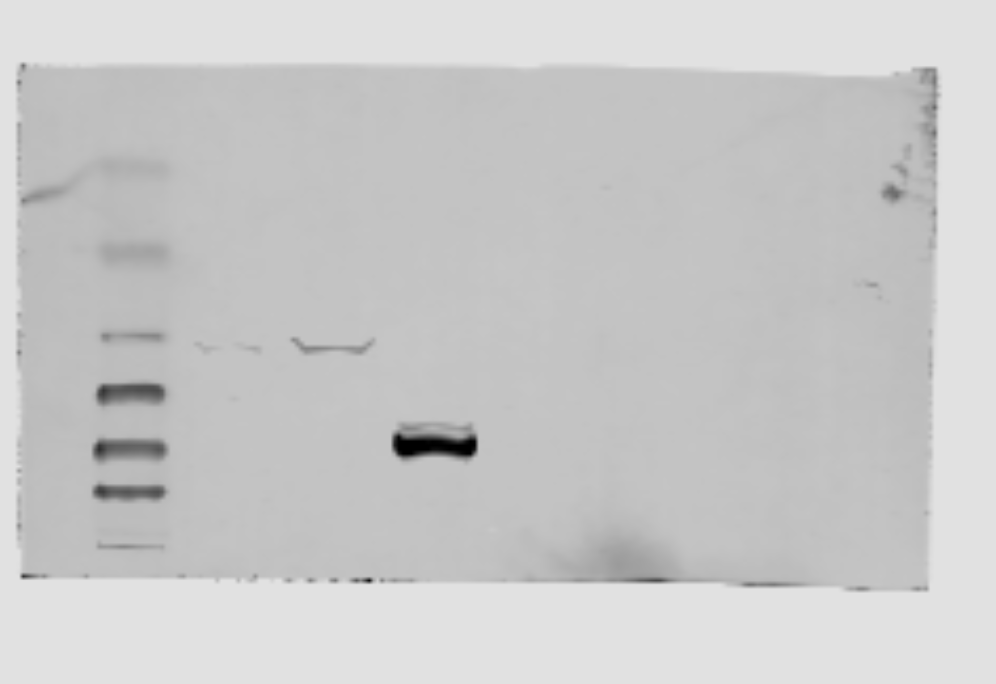 25
LmCyt-b5
15
10
(kDa)
Marker
Uninfected
Unrecombinant
Recombinant LmCyt-b5
Appendix A  Western blot analysis of protein extracted from uninfected Sf9 cells (negative control), infected cells with unrecombinant baculovirus (control), and infected cells with baculovirus expressing LmCyt-b5.